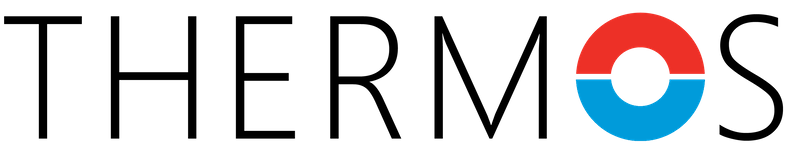 Thermal Energy Planning Software
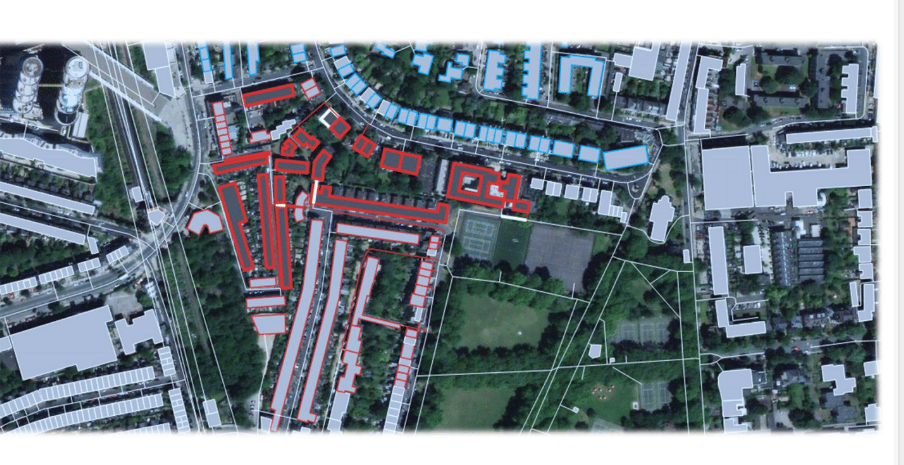 Sistemas de climatização coletiva de baixo carbono mais rápidos e rentáveis
Melhor planeamento para melhores resultados
THERMOS – Thermal Energy Resource Modelling and Optimisation System
Um software open-source concebido para:
[Speaker Notes: What is THERMOS?]
THERMOS - Projetado por 16 parceiros, incluindo 8 cidades de toda a Europa
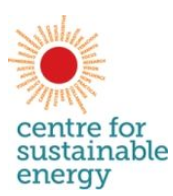 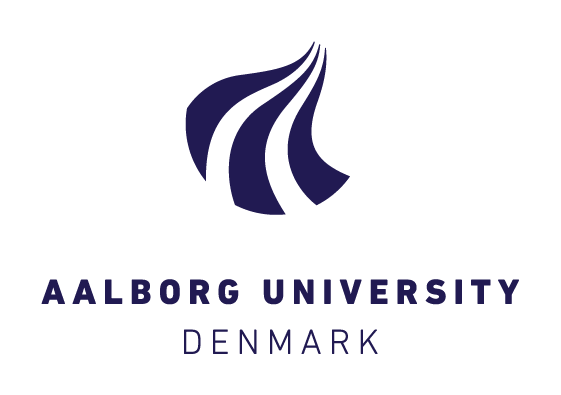 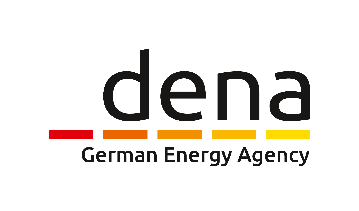 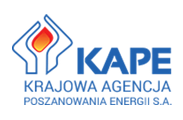 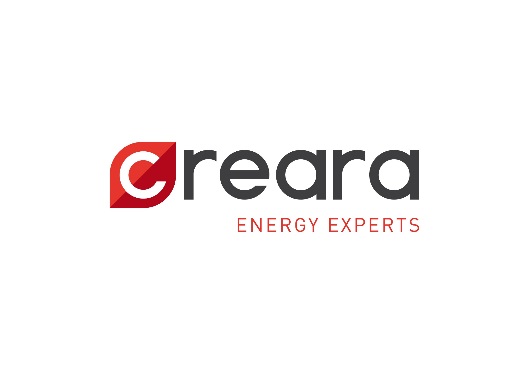 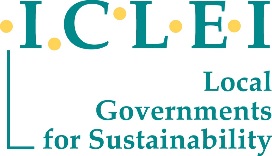 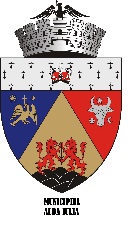 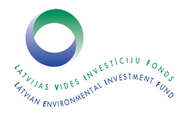 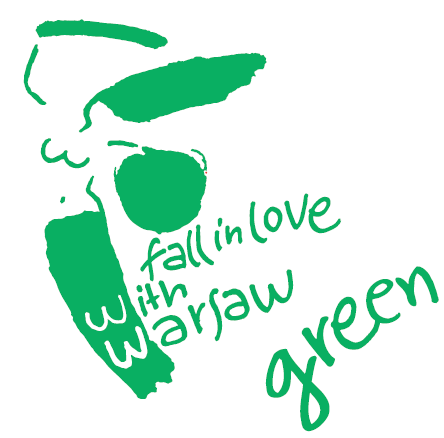 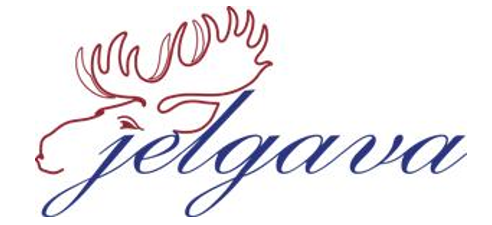 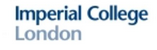 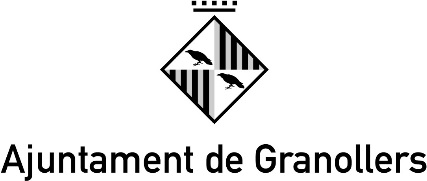 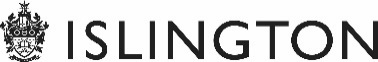 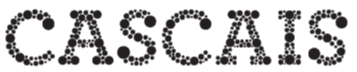 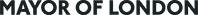 Supported by:
Funded by:
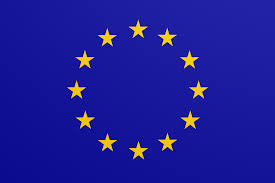 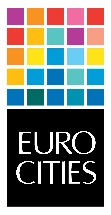 [Speaker Notes: Who is THERMOS?]
THERMOS Pitchbook  2019 - 2020
INTRODUÇÃO THERMOS: Porquê o planeamento do sistema de energia térmica? 
THERMOS: Enfrentando os desafios
THERMOS: Fazer Acontecer (Walking the talk)
THERMOS:  Utilizadores, casos e experiências
THERMOS: Contacte-nos
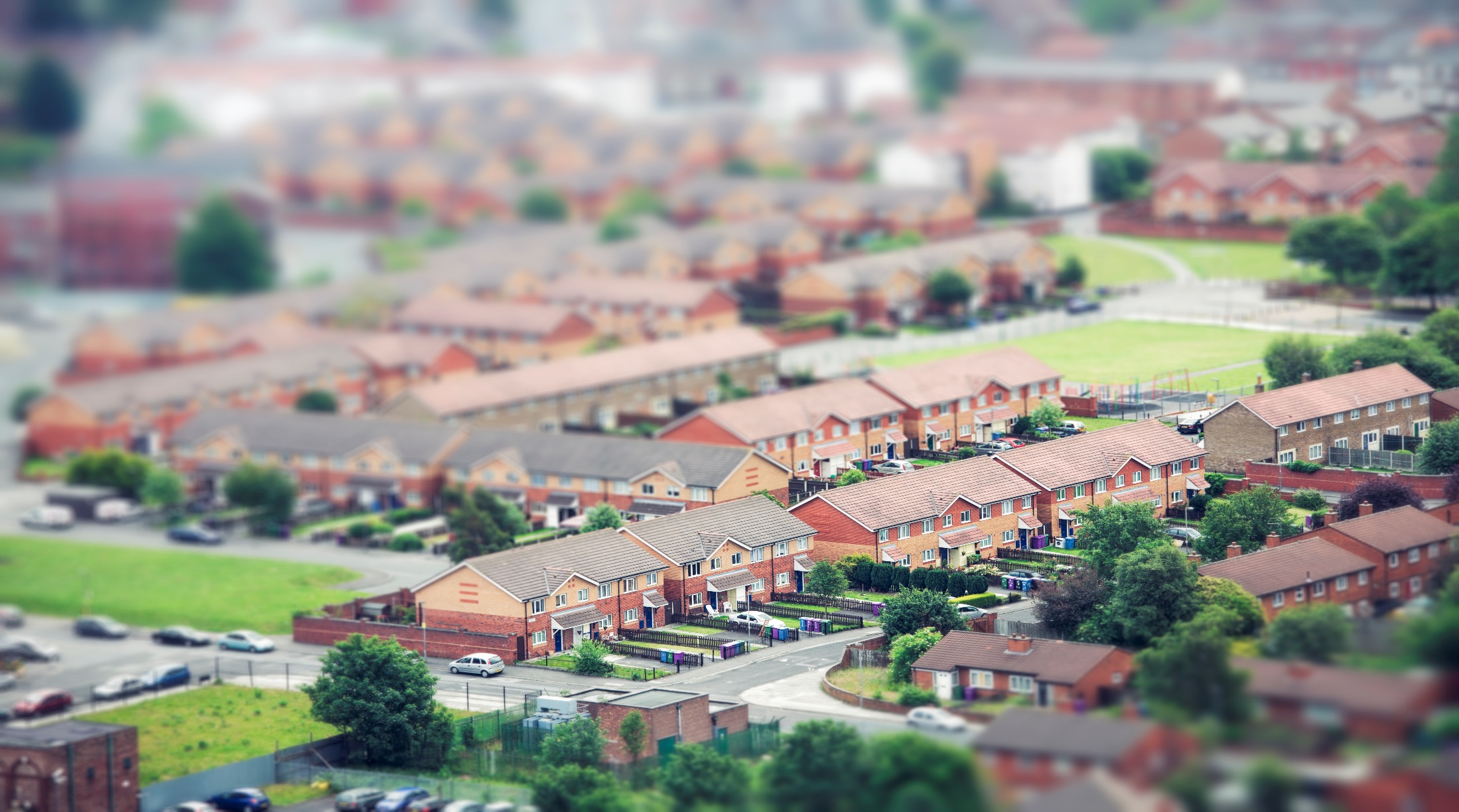 1. Introdução THERMOS Porquê uma Rede Local de Climatização Coletiva?
Os Sistemas de Climatização Coletiva Local estão agora no cerne da ação climática global
Ação 
Local
Ação Global
[Speaker Notes: Paris Agreement: 
SDGs especially, SDG 7 defines the importance of Sustainable Energy for all, highlighting the importance or having sustainable energy for all. (SD7)
EU’s commitment to the Paris Agreement, requires regions and cities to reduce annual GHG emissions by 40% by the year 2030 (compared with 1990 levels) and by at least 80% by 2050. Efficient planning and upgrade of district heating and cooling systems is key to achieve local and national climate goals 
Kigali Ammendment: District cooling networks will faciliate a fast and cost-effective transition to sustainable refrigerants compliant with the Kigali Amendment to the Montreal Protocol within cooling systems on residential and industrial level. The Amendment will phase-down HFCs under the Montreal Protocol. Use of HFCs is increasing rapidly as substitutes for ozone-depleting substances. HFC phasedown is expected to prevent the emission of up to 105 million tonnes of carbon dioxide equivalent of greenhouse gases, helping to avoid up to 0.5 degree Celsius of global temperature rise by 2100, while continuing to protect the ozone layer. 
Cities, signatories of the Covenant of Mayors on Climate and Energy should develop and implement sustainable energy and climate action plans (SECAPs), where district heating and cooling play an important role on cities mitigation efforts.]
Metade da energia da Europa é consumida em aquecimento e refrigeração
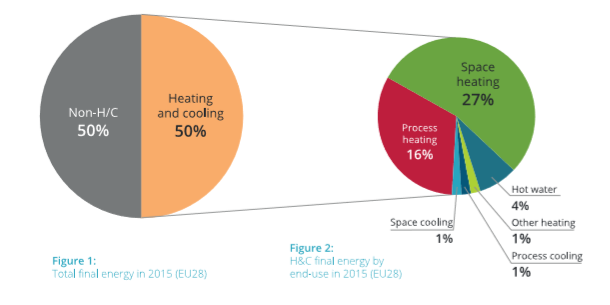 A maior parte desta energia térmica é usada em edifícios e indústrias, localizados nas cidades
A descarbonização em edifícios e na indústria é a chave da transição energética da Europa para um futuro sustentável de baixo carbono
Source: Heat Roadmap Europe, 2017
[Speaker Notes: Combined HC  represent  the  largest  energy  sector  today. By redesigning  energy systems  in  Europe even with using only proven and market available technologies, it  is  possible to  combine  end-use  savings  with heat  pumps  and DHC using excess heat, efficiency and renewable sources to meet the 1,5 -2°C temperature increase target. 

In numbers: CO2emissions can be reduced by 4.340M ton or 86% compared to 1990 with existing technology in the HC sector.

*Numbers researched for the 14 countries representing 90% of the European heat market: AT, BE, CZ, DE, ES, FI, FR, HU, IT, NL, PL, RO, SE, UK,

Source: Heat Roadmap Europe]
Os sistemas de climatização coletiva de fontes renováveis ainda têm margem para inovação
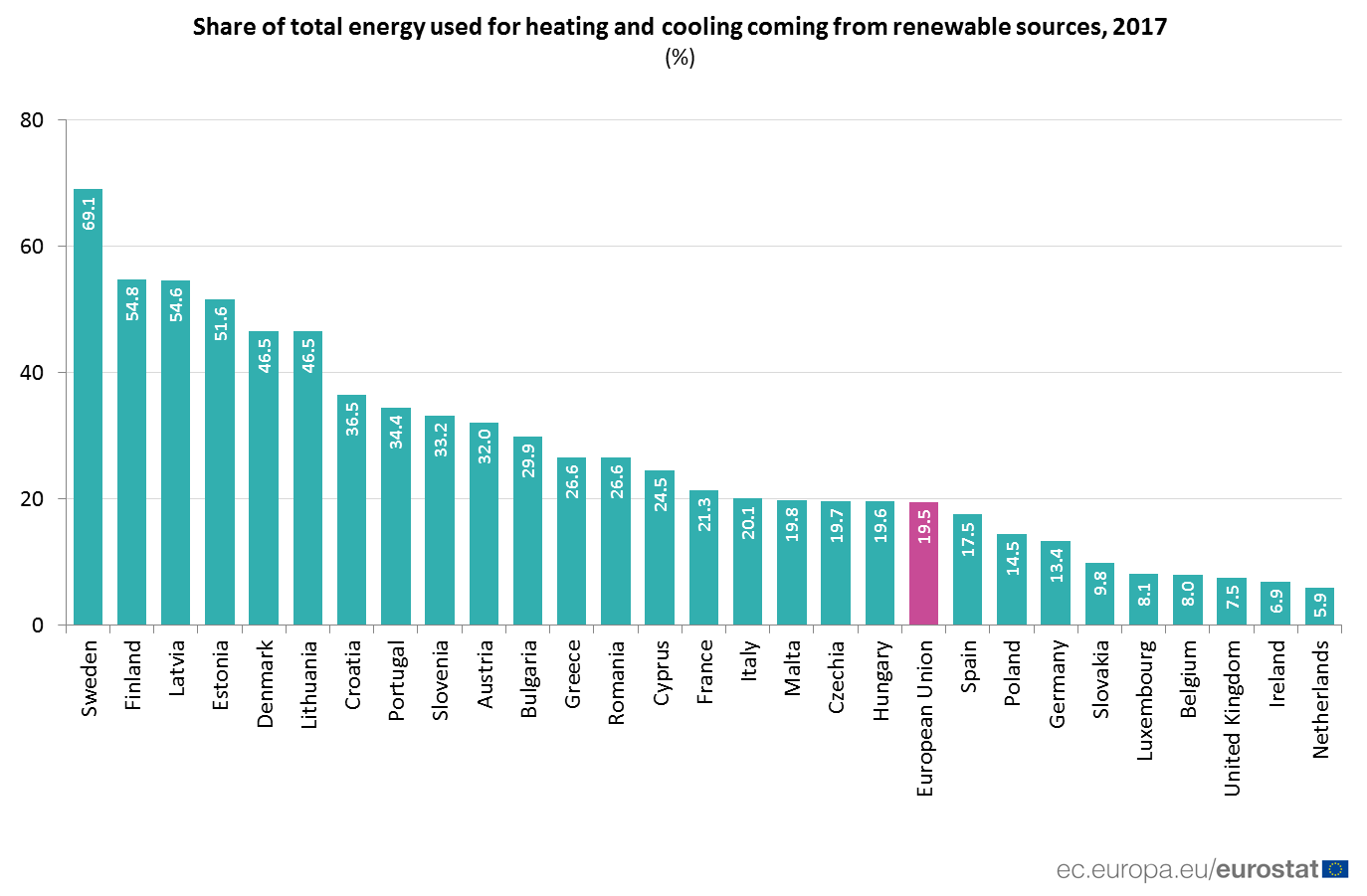 [Speaker Notes: In 2017, renewable energy accounted for 19.5 % of the total energy used for heating and cooling in the European Union (EU). This is a significant increase from 10.4 % in 2004. Increases in industrial sectors, services and households contributed to this growth. Aerothermal, geothermal and hydrothermal heat energy captured by heat pumps was also taken into account if reported by countries.]
O aquecimento urbano é central para as transições de energia sustentável a nível local
Source: Heat Roadmap Europe, 2017
[Speaker Notes: District energy systems are increasingly climate resilient and low-carbon, allowing:
- up to 50 per cent less primary energy consumption for heating and cooling; 
- the recovery and distribution of surplus and low-grade heat and cold to end-users (e.g. waste heat from industry, power stations, waste incinerators and sewage treatment or cooling from water bodies and even LNG terminals); 
- the storage of large amounts of energy at low cost – for example, solar heat for use during winter or conversion of surplus renewable power into heating or cooling for use during peak thermal demand; 
- the integration and balancing of large shares of variable renewable power on electricity grids through thermal storage, cogeneration and heat pumps; 
a fast and cost-effective transition to sustainable refrigerants compliant with the Kigali Amendment to the Montreal Protocol.]
Refrigeração urbana: o novo desafio energético para as cidades num clima em mudança
Source: International Energy Agency, 2019 The Future of Cooling Opportunities for energy- efficient air conditioning
O futuro dos sistemas de climatização coletiva local (DHC) é de baixo carbono e resiliente ao clima
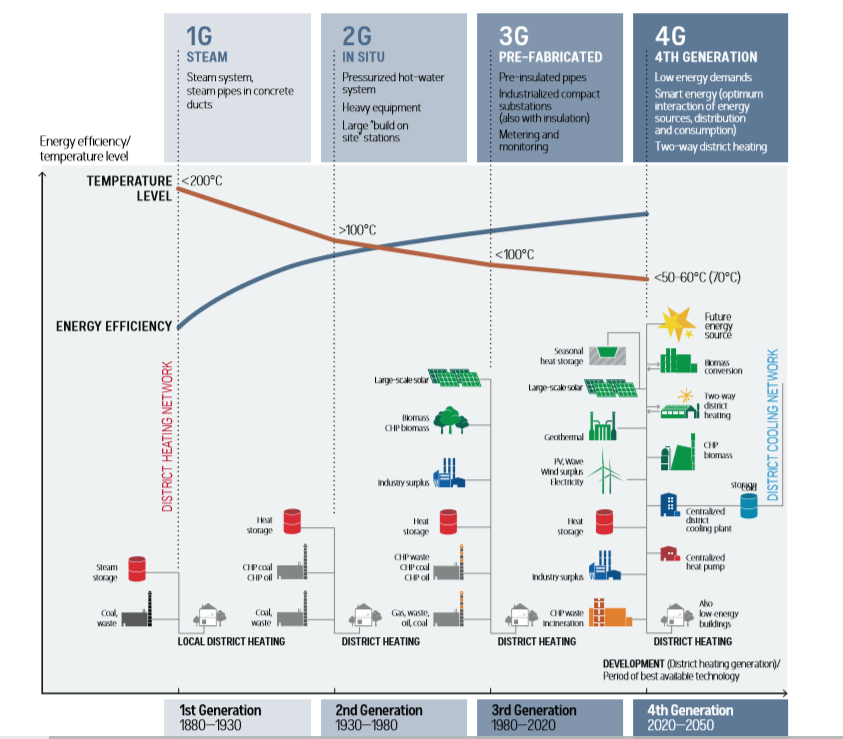 Os sistemas DHC podem oferecer maior segurança no fornecimento, custos mais baixos e menos emissões de CO2.
Os sistemas DHC devem ser devidamente planeados e as principais inovações tecnológicas introduzidas quando necessário.

Todo o potencial dos modernos sistemas DHC está por explorar e pode ser plenamente desenvolvido ao nível local.
Source.  University of Aalborg. District Energy Report UNEP & ICLEI 2015.;  (2) Wener. 2017. International review of district heating and cooling.
[Speaker Notes: As can be seen in this graph, the future district energy systems are]
Os sistemas de climatização coletiva local trazem benefícios de sustentabilidade, especialmente para as cidades e cidadãos
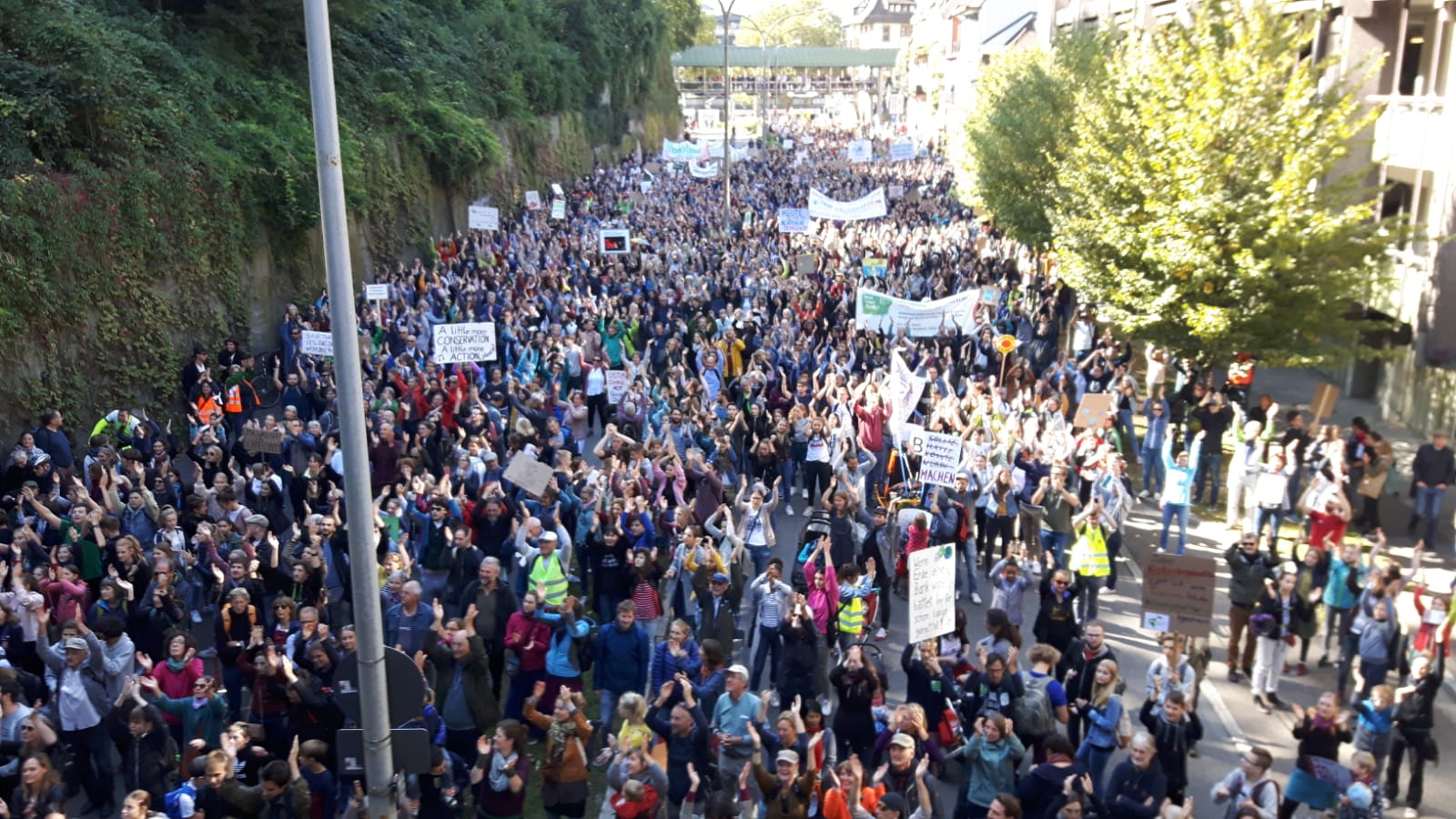 Source: UNEP. District Energy in Cities. Unlocking the Potential of Energy Efficiency and Renewable Energy, Report. 2015.
[Speaker Notes: GREENHOUSE GAS EMISSIONS REDUCTIONS: Rapid, deep and cost-effective emissions reductions, due to fuel switching and to decreases in primary energy
consumption of 30–50 per cent (e.g., the district cooling network in Paris uses 50 per cent less primary energy).
AIR QUALITY IMPROVEMENTS: Reduced indoor and outdoor air pollution and their associated health impacts, through reduced fossil fuel consumption.
ENERGY EFFICIENCY IMPROVEMENTS: Operational efficiency gains of up to 90 per cent through use of district energy infrastructure to link the heat and
electricity sectors (e.g., Helsinki’s CHP plants often operate at 93 per cent primary energy efficiency).
USE OF LOCAL AND RENEWABLE RESOURCES: Harnessing of local energy sources, including from waste streams, reject heat, natural water bodies and
renewable energy. Piloting of new technologies, such as thermal storage, to integrate variable renewables.
RESILIENCE AND ENERGY ACCESS: Reduced import dependency and fossil fuel price volatility. Management of electricity demand and reduced risk of brownouts.
GREEN ECONOMY: Cost savings from avoided or deferred investment in generation infrastructure and peak power capacity. Wealth creation through
reduced fossil fuel bills and generation of local tax revenue. Employment from jobs created in system design, construction, equipment manufacturing, operation
and maintenance.]
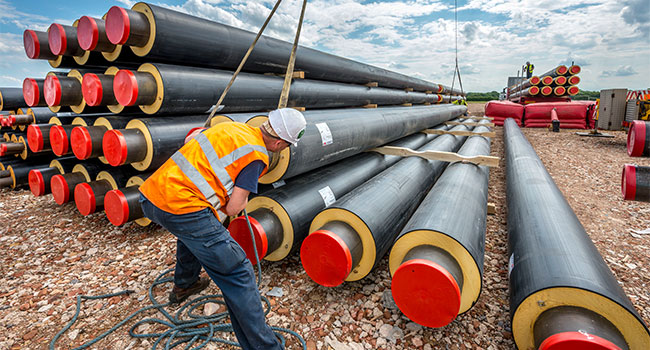 2. THERMOS 
Uma ferramenta para facilitar o planeamento energético sustentável de redes térmicas
O desafio para as cidades e regiões
Os processos de planeamento para redes de climatização urbana exigem recursos e requerem um maior alinhamento com as metas locais de redução no que respeita à  energia e ao clima.
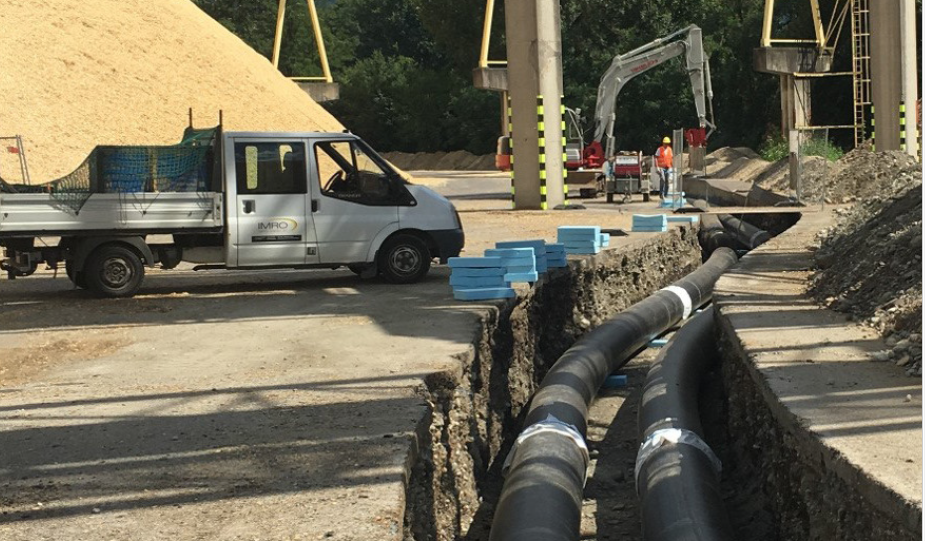 [Speaker Notes: What is missing, challengening? What are common problems for energy planners? Open up to audience: 

Planning the development of a district heating and cooling (DHC) network is complex and local authorities often do not have the capacity to carry out their own feasibility work in-house. This means that the process can be expensive and time consuming, and may also lack transparency.]
Trabalhar juntos para a solução ideal
Um cenário ideal de planeamento da DHC deve facilitar a tomada de decisões, promover a inovação e aprimorar o planeamento local relativo à energia sustentável e à ação climática.
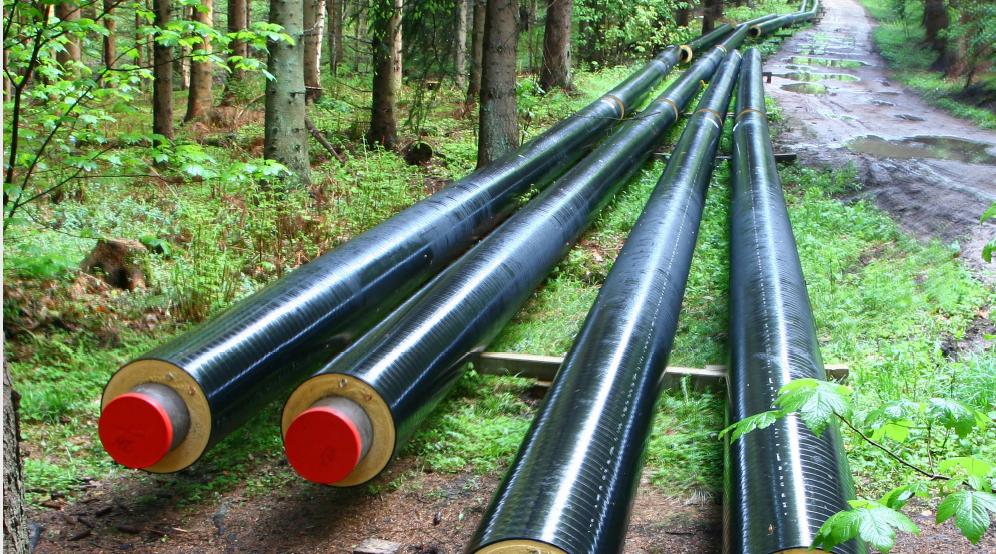 [Speaker Notes: What is missing, challengening? What are common problems for energy planners? Open up to audience: 
THERMOS  will enable public authorities and other stakeholders to undertake more sophisticated thermal energy system planning far more rapidly and cheaply than they can today. This will amplify and accelerate the development of new low carbon heating and cooling systems across Europe, and enable faster upgrade, refurbishment and expansion of existing systems. Specifically,  THERMOS aims to put local decision makers in a position where they are able to identify the right areas and routes for different types of thermal system quickly and accurately by automating questions about possible system configurations and economics.]
Solução ideal para os cenários chave
O THERMOS é concebido em função de quatro cenários principais de planeamento da rede térmica.
1
2
3
4
[Speaker Notes: THERMOS sets capital costs for plant, pipes and connections against revenues from heat sales and monetised greenhouse gases (GHG) emissions
THERMOS facilitates early-stage planning of district energy systems. Considers four main use-cases:
Expansion of existing district energy systems
Identifying local energy demands for known energy sources
Optimising networks between known energy sources and demands
Providing optimised solutions when considering energy demand reduction, networked and non-networked system measures. Where you wish to compare the performance assessment of potential DHC networks and non-DHC solutions]
Benefícios do uso do THERMOS para técnicos de planeamento de energia
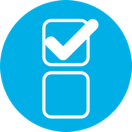 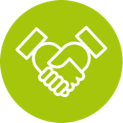 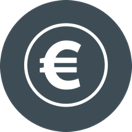 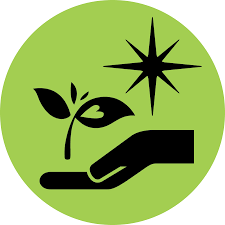 Integrar fontes de energia locais (de baixo carbono) nas redes térmicas locais
Melhor design da rede na fase de pré-viabilidade
Atender aos objetivos locais de sustentabilidade, como energia e metas de redução das emissões de GEE e da poluição do ar
Reduzir os custos de energia e promover a eficiência energética
Fomentar a inovação e a colaboração entre os setores público e privado
[Speaker Notes: Better network design at the prefeasibility stage – current practice does not identify optimal solutions
Significantly faster and cheaper assessment of options, so many more options are considered, at greatly reduced cost
Enables analysis of the sensitivity of the optimal network design to a range of assumptions (supply cost, heat sale price, cost of finance, etc.)
All of this means reduced risk of wasted time at detailed design stages
Automation of mapping processes eliminates time and cost to get started – anywhere in the world
Browser based application – no local deployment, easy 
Our goal: accelerated rollout of the right thermal networks in the right places, leading to carbon emissions reductions.]
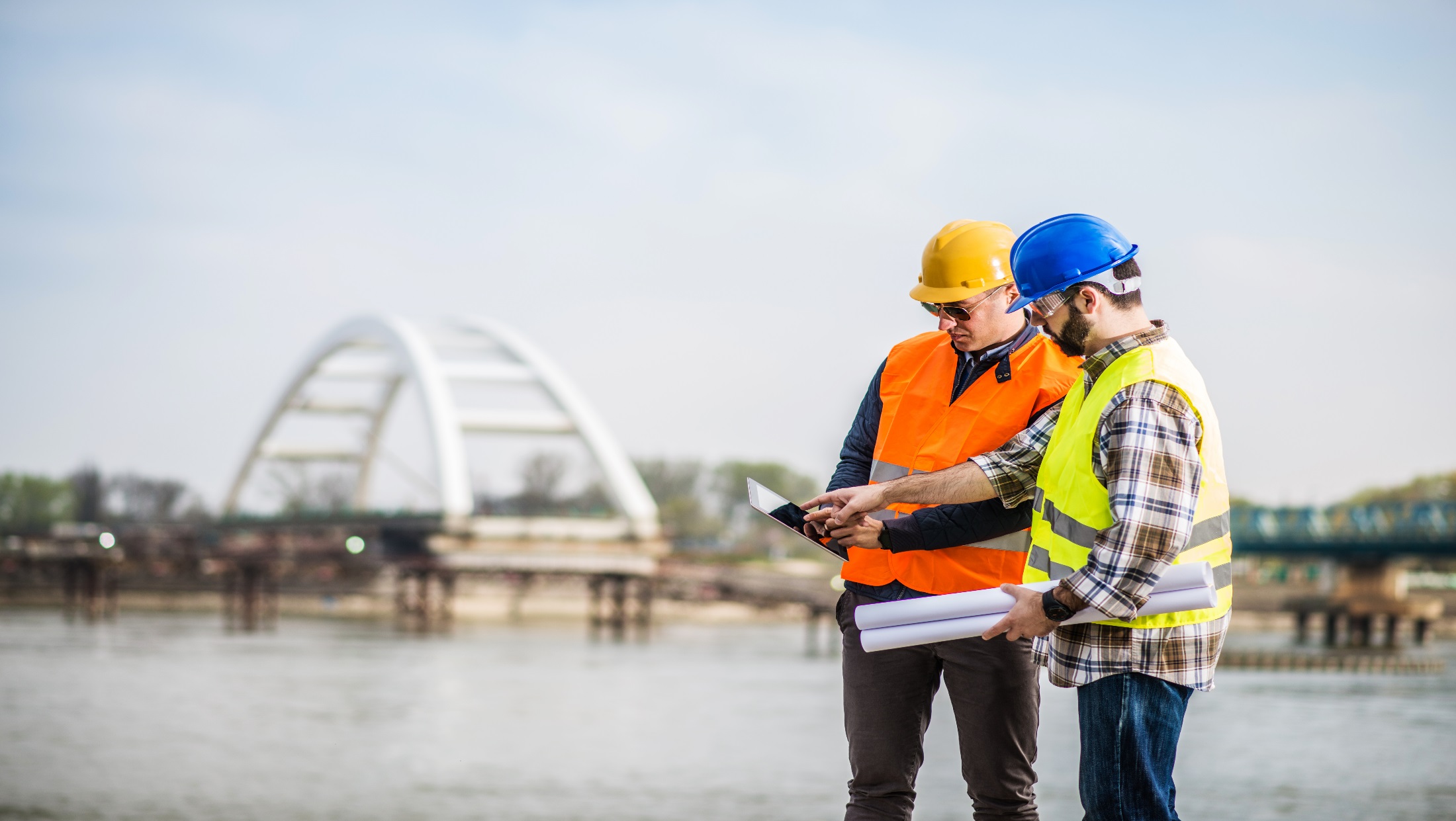 3. THERMOS 
Uma ferramenta para acelerar as transições de energias sustentáveis
Ferramenta THERMOS
Software baseado na Web para análise detalhada de pré-viabilidade das opções de rede de climatização
PROPOSTA
DE VALOR
REDUÇÃO DE CUSTOS E TEMPO
OPTIMIZAÇÃO  DOS PROCESSOS DE
PLANEAMENTO
TOMADA DE DECISÃO EFICAZ
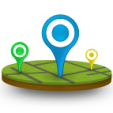 Reduz os custos em consultoria especializada de planeamento de redes de energia térmica. 

Otimiza os processos de análise da pré-viabilidade para planeamento de energia térmica.
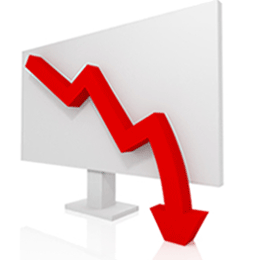 OPTMIZAÇÃO DE REDES TÉRMICAS
RECOLHA & TRATAMENTO DE DADOS
COMO FUNCIONA
DEFINIÇÃO DO CENÁRIO
 DA REDE TÉRMICA
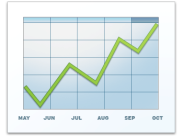 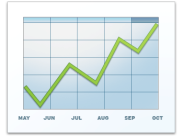 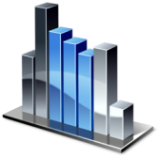 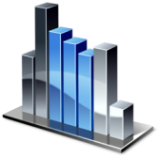 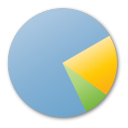 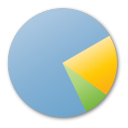 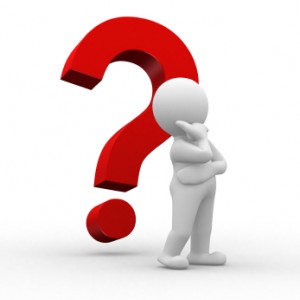 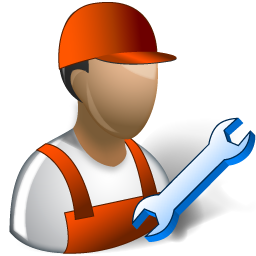 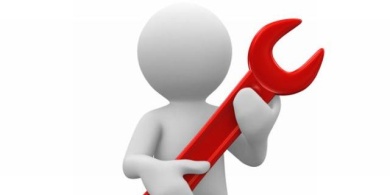 Determine qual a rede de energia térmica que precisa ser planeada ou otimizada
Aceda à ferramenta THERMOS e configure a sua rede térmica pretendida
Rápida produção de mapas de calor para identificar as opções de procura /oferta de energia
Integra um modelo de optimização da rede que determina a opção mais eficiente
Receba relatórios personalizados e informação financeira sobre o projeto
Recolha os dados de fontes locais: ruas, tipo de construção, etc.
Integre as estimativas da procura de energia a partir do OpenStreetMap ou de dados SIG locais
Analise e gere automaticamente APIs para serem integradas no modelo de otimização
[Speaker Notes: THERMOS: creating a best case scenario for energy planning (pre-conditions) / conducting pre-feasibility studies
Web-based software for detailed pre-feasibility analysis of heating and cooling network options•
Designed to support project development from area-wide mapping and masterplanning, through to detailed consideration of optimal network layouts
It is a software that allows local decision makers to identify the right areas and routes for different types of thermal systems quickly and accurately by automating questions about possible system configurations and economics.]
THERMOS – arquivo de dados espaciais e desenvolvimento de mapas de calor
Descrição
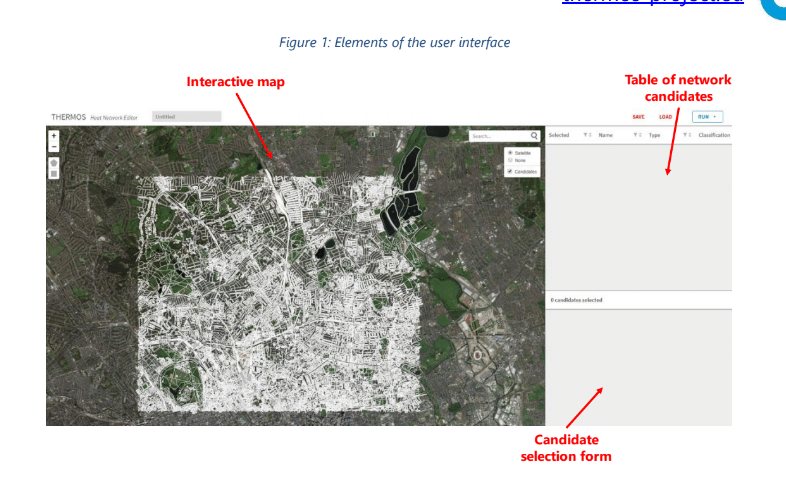 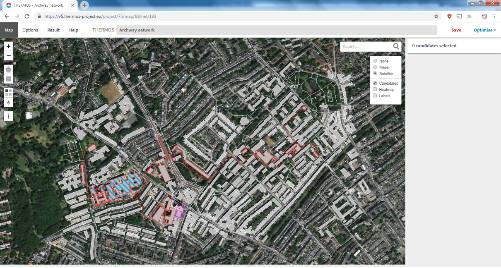 Mapeamento instantâneo de alta resolução à escala do endereço com uma aplicação open-source. O THERMOS pode ser aplicado em qualquer local que tenha dados de mapeamento apropriados
Benefícios
Características
Mapeamento instantâneo de alta resolução à escala do endereço com uma aplicação open-source;
Estimativas de procura de energia integradas a partir de dados do OpenStreetMap (OSM) ou do SIG local:
Os mapas podem ser criados automaticamente a partir do OSM ou dos próprios shapefiles,
As estimativas da procura podem ser calculadas automaticamente com base nas geometrias de construção 3D (supondo que o LIDAR esteja disponível) ou fornecendo os próprios valores nos shapefiles.
Geração rápida de mapas locais de densidade de calor.
Obter mapas de calor para uma dada área, distrito, bairro, etc.

Reduzir os custos operacionais graças à alocação ótima de recursos.

Implementação acelerada das redes térmicas adequadas nos lugares certos, levando a reduções de emissões de carbono.
[Speaker Notes: CSE please include and clarify.
Better network design at the prefeasibility stage – current practice does not identify optimal solutions
Significantly faster and cheaper assessment of options, so many more options are considered, at greatly reduced cost
Enables analysis of the sensitivity of the optimal network design to a range of assumptions (supply cost, heat sale price, cost of finance, etc.)
All of this means reduced risk of wasted time at detailed design stages
Automation of mapping processes eliminates time and cost to get started – anywhere in the world
Browser based application – no local deployment, easy 
Our goal: accelerated rollout of the right thermal networks in the right places, leading to carbon emissions reductions.]
THERMOS - Modelo de otimização de sistemas de energia
Descrição
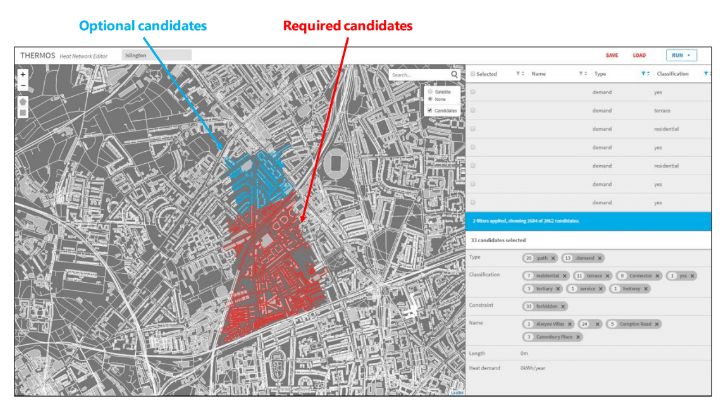 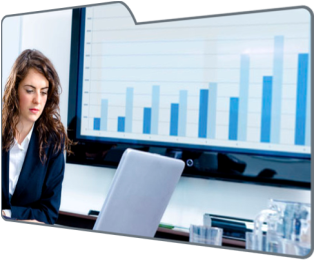 O THERMOS calcula layouts ideais para redes de calor. Consegue encontrar soluções económicas em que os custos de capital para instalações, tubagens e conexões são estabelecidos em função das receitas da venda de calor e das emissões monetárias de GEE.
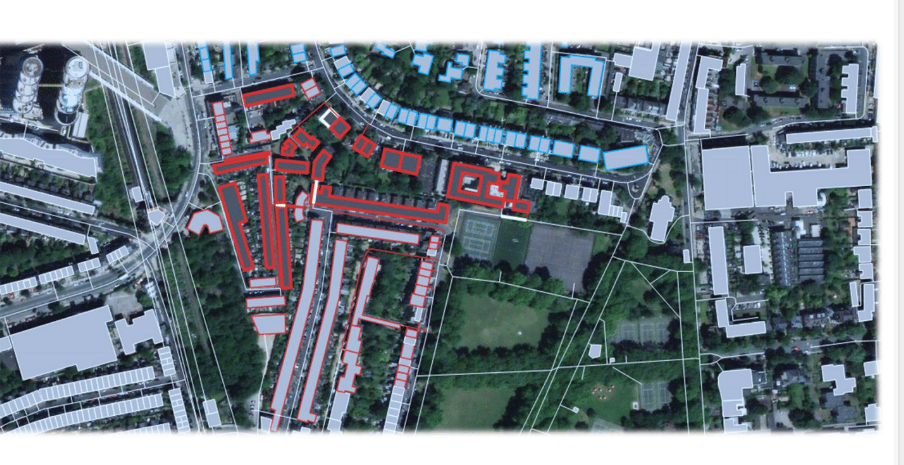 Benefícios
Características
Permite que os responsáveis pelo planeamento da energia  otimizem os seus processos em termos de eficiência do sistema energético:

Cria processos holísticos de planeamento, integrando novas fontes de calor / refrigeração ao nível local, otimizando o uso de recursos locais,
Fornece cenários de planeamento de energia que permitem o estabelecimento de metas e novas transições de energia
Recursos configuráveis das redes térmicas
Edição opcional no mapa, da infraestrutura ou da procura de calor;
Acessibilidade ilimitada, individual ou para a equipa responsável pela análise de pré-viabilidade.
O utilizador especifica quais edifícios e rotas a admitir ou necessários para a solução definida, bem como os locais em que o fornecimento de calor poderá ser realizado.
E é flexível! O modelo de otimização da rede THERMOS pode ser adaptado aos critérios específicos da rede do utilizador.
THERMOS – Funcionalidade flexível para diferentes necessidades de modelação
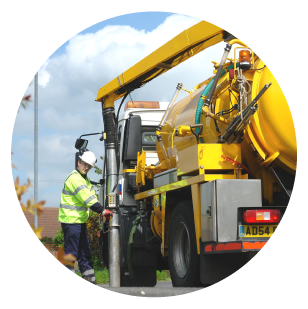 Edição no mapa
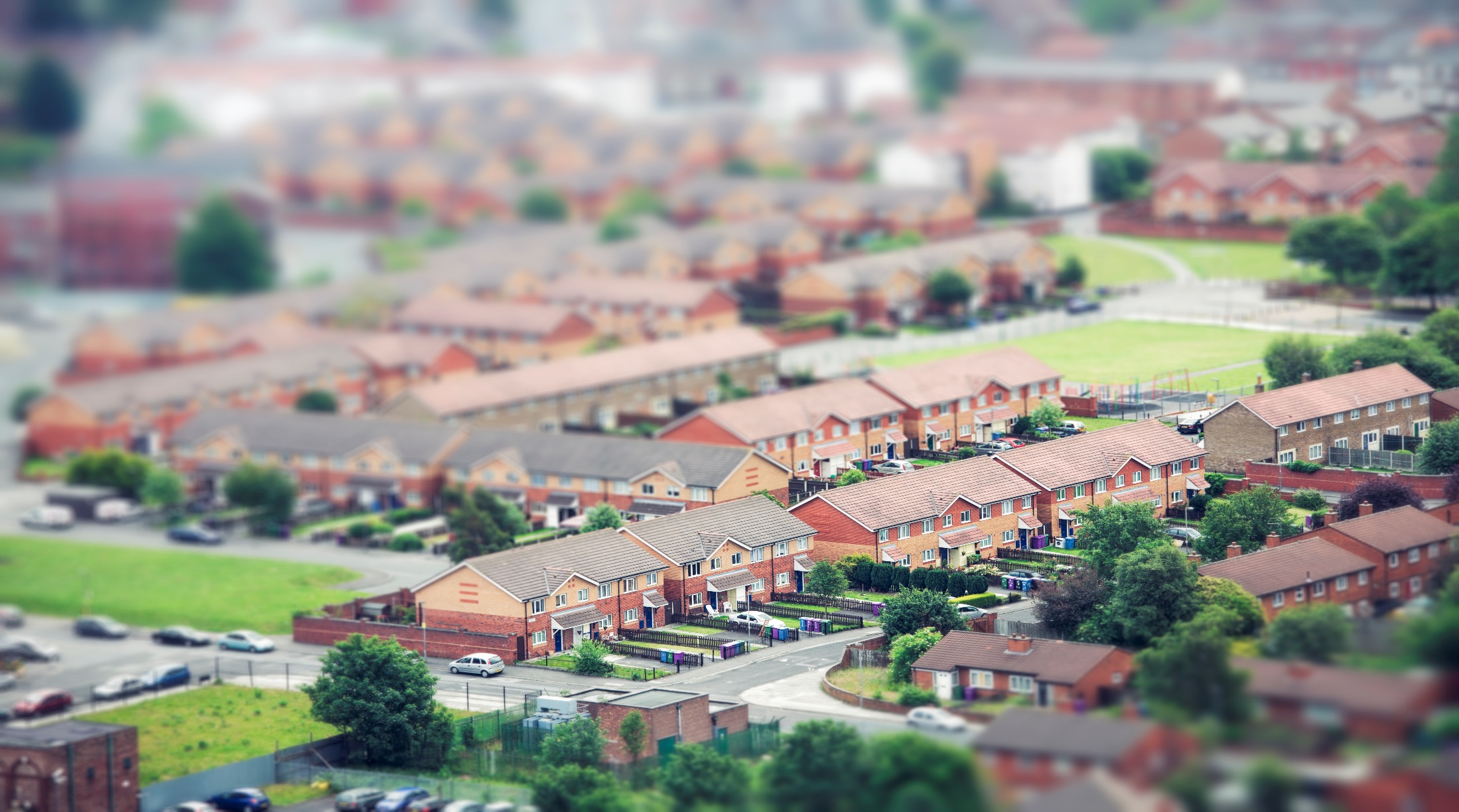 Soluções de rede vs não-rede
Otimize todo o valor do sistema, selecionando diferentes combinações de soluções de redução de procura, rede e não-rede, para atender à procura de calor
Edição opcional no mapa, da procura de infraestrutura ou 
de calor
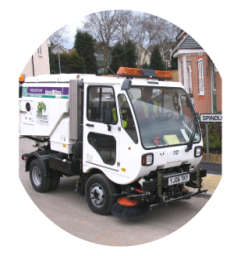 Modelo de Refrigeração
Compare as opções de refrigeração com as soluções de aquecimento
Upload de dados locais
Funcionalidade flexível de upload de dados SIG para introduzir os dados locais disponíveis
Custos das Infrastructuras
Valores padrão editáveis para descriminação de todos os custos operacionais e de capital
Cenários Múltiplos
Iterações e comparações rápidas de diferentes cenários de modelação
Objectivos
Parâmetros de modelação totalmente editáveis em função do VAL (valor atual líquido) e dos limites de emissão / custos monetizados
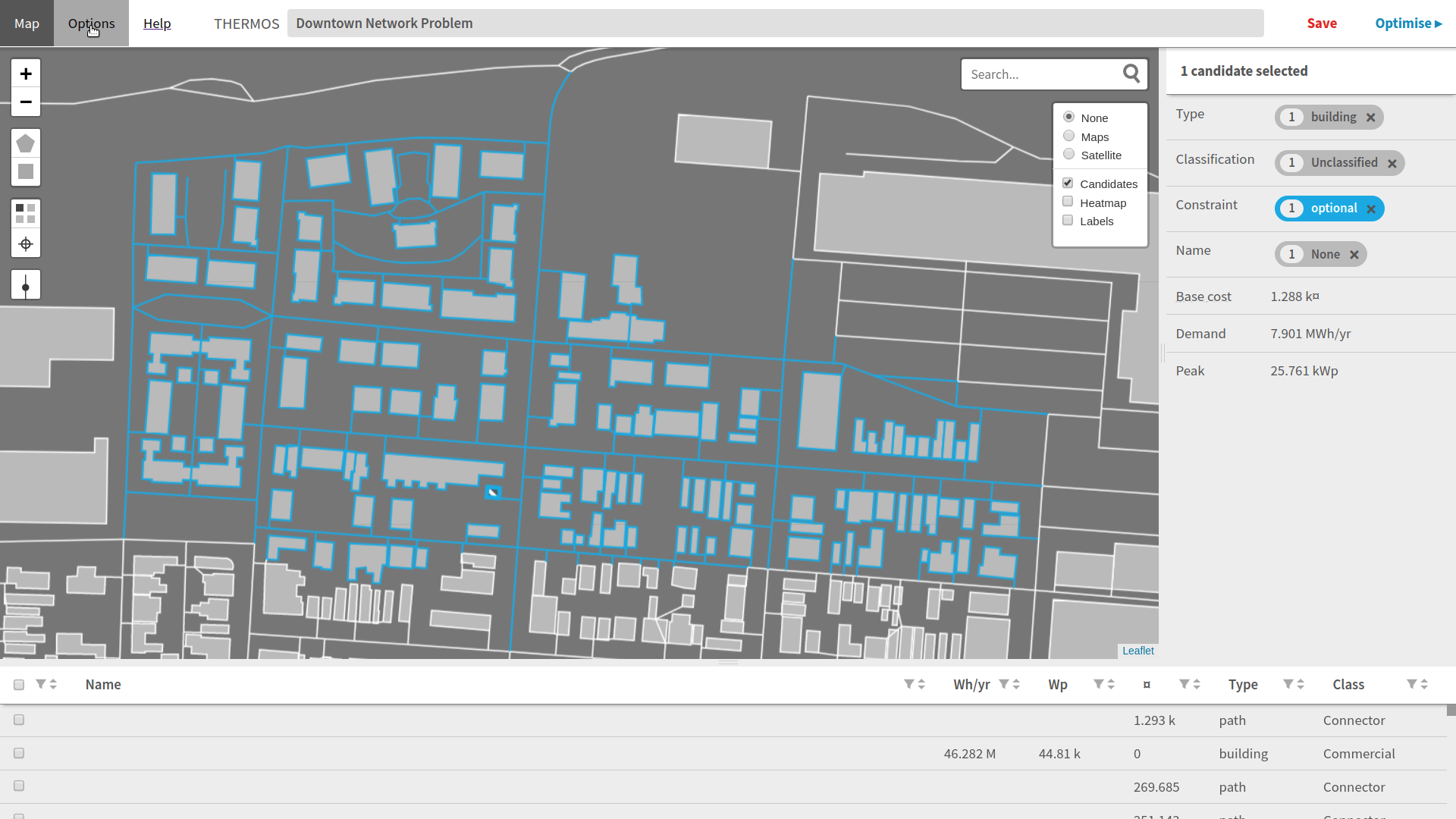 4. THERMOS 
Utilizadores, casos e experiências
THERMOS – Fazer acontecer
„Impecável máquina „verde“ de modelação“
“A organização de dados locais para otimizar as opções do sistema de construção da energia”
“Balcão único do planeamento energético do aquecimento urbano,”












Testemunhos & vozes do THERMOS: https://www.thermos-project.eu/get-involved/thermos-voices/
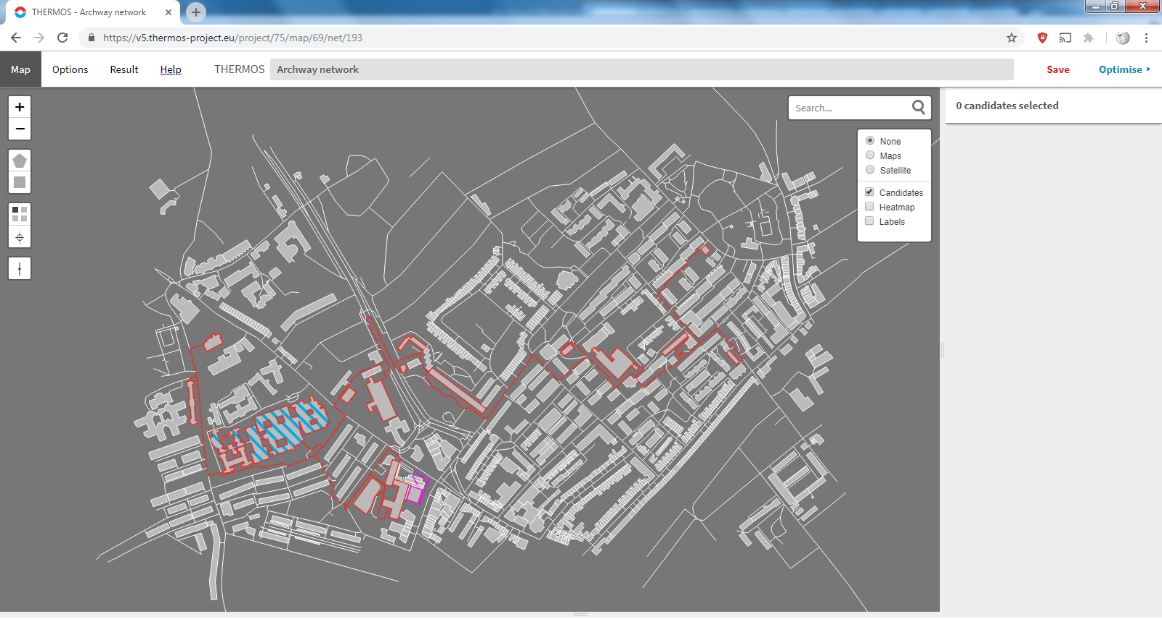 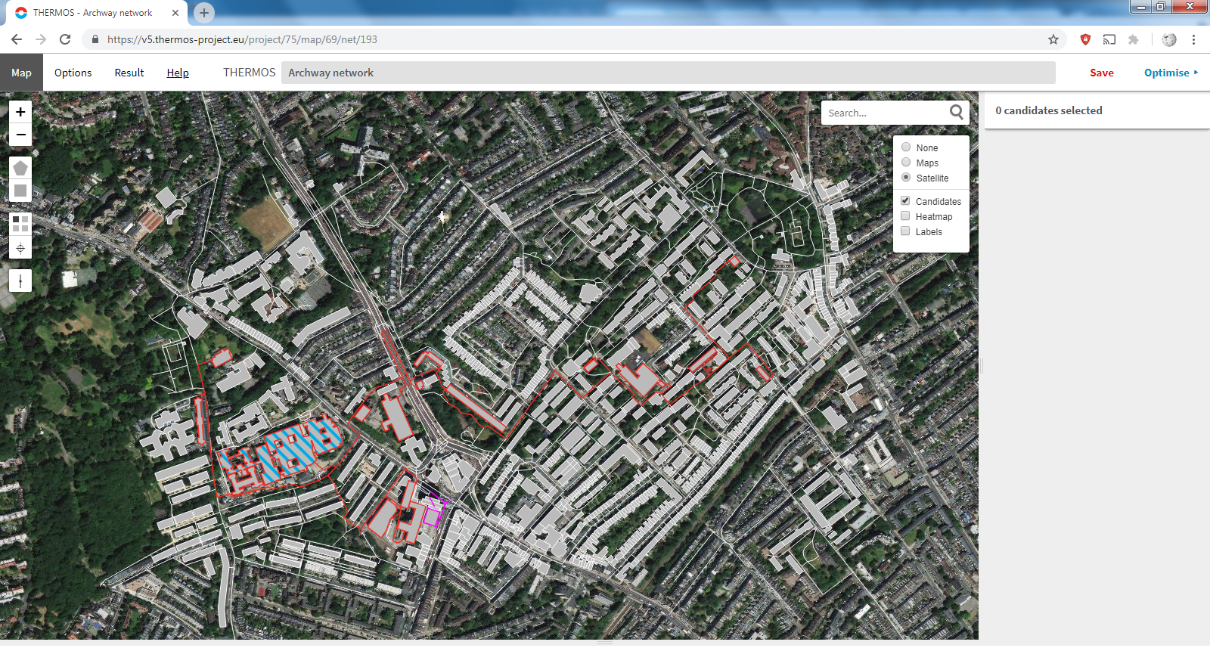 [Speaker Notes: THERMOS: creating a best case scenario for energy planning (pre-conditions) / conducting pre-feasibility studies]
Para quem é o THERMOS?
… para apoiá-los em:
Integrar fontes de energia locais (de baixo carbono) à sua rede local
Reduzir a procura local de energia primária, os custos de energia e a poluição do ar pelas emissões de GEE
Desbloquear financiamento para projetos e explorar novas oportunidades de negócios
Reduzir os custos operacionais e de construção da rede
Aumentar os ganhos de eficiência energética
[Speaker Notes: THERMOS is designed for…: 
Local and regional authorities
Energy utilities 
Energy planners, consultants and agencies
Investors and real estate developers
Residential, commercial and industrial customers]
Quem está a usar a THERMOS?
4 Cidades piloto e 4 cidades replicantes ….
Granollers, Spain – O município está a realizar um estudo de pré-viabilidade com o THERMOS para abastecer edifícios selecionados no parque industrial EcoCongost, com energia da produção local de biogás. 
Replicante: Cascais, PT
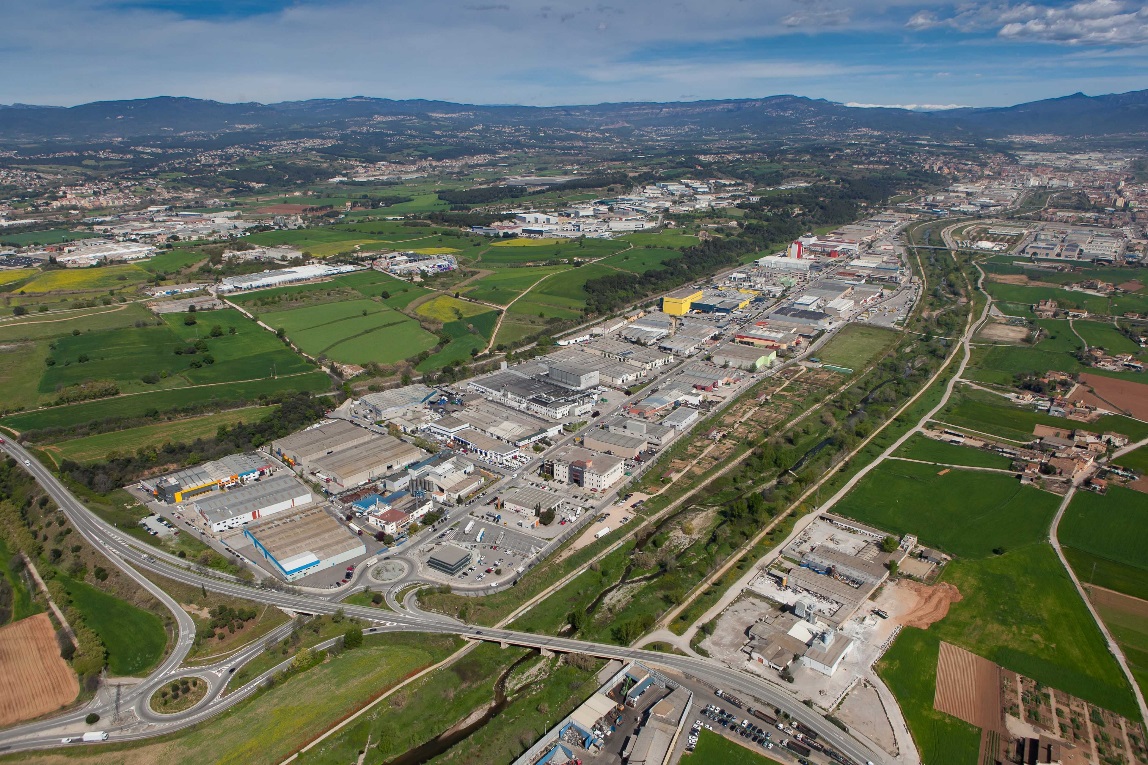 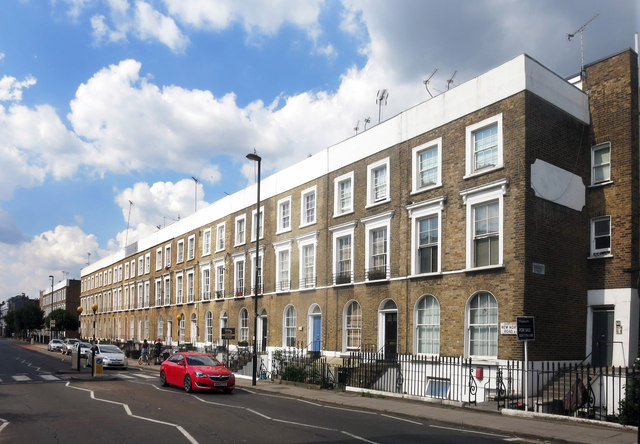 Islington, UK – O Islington Borough Council, em Londres, está a usar a ferramenta THERMOS para verificar um estudo de viabilidade existente para uma nova rede de calor no bairro de Archway.. 
Replicante: Greater London Authority, UK
[Speaker Notes: Contributing to national and international climate and energy targets]
Quem está a usar o THERMOS?
4 Cidades piloto e 4 cidades replicantes ….
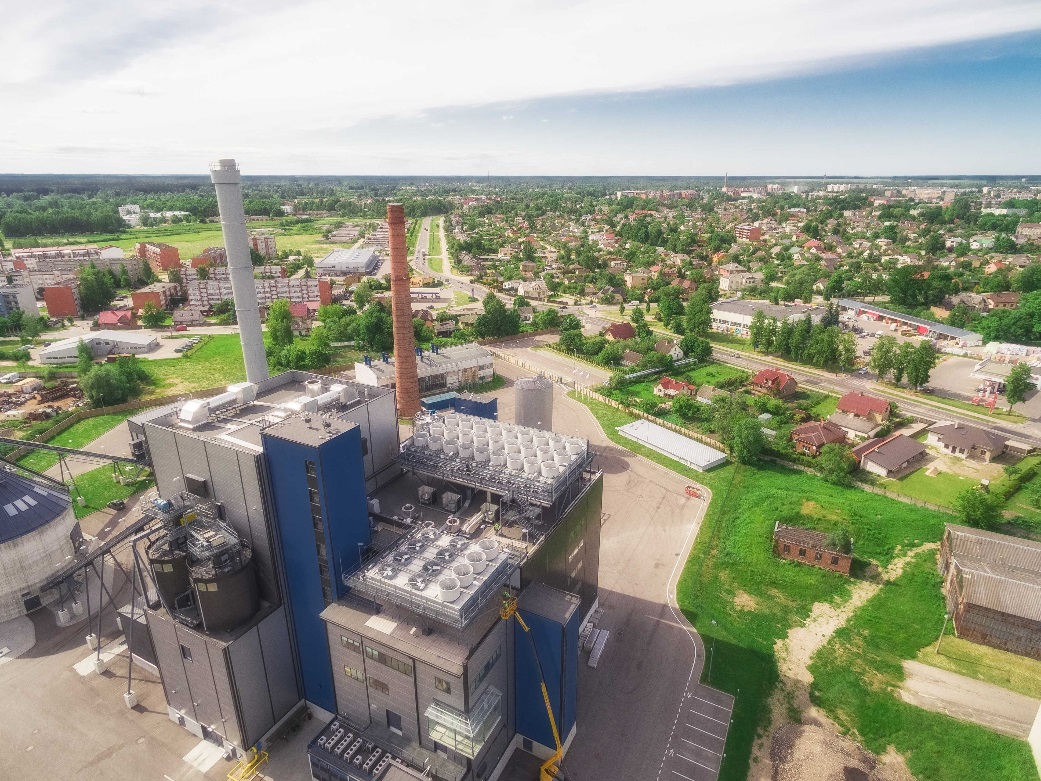 Jelgava, Latvia – Em Jelgava, o THERMOS é usado pela cidade e por uma agência regional de energia para identificar oportunidades de redes de calor nos setores residencial e terciário, em toda a cidade.
Replicante: Alba Iulia, RO
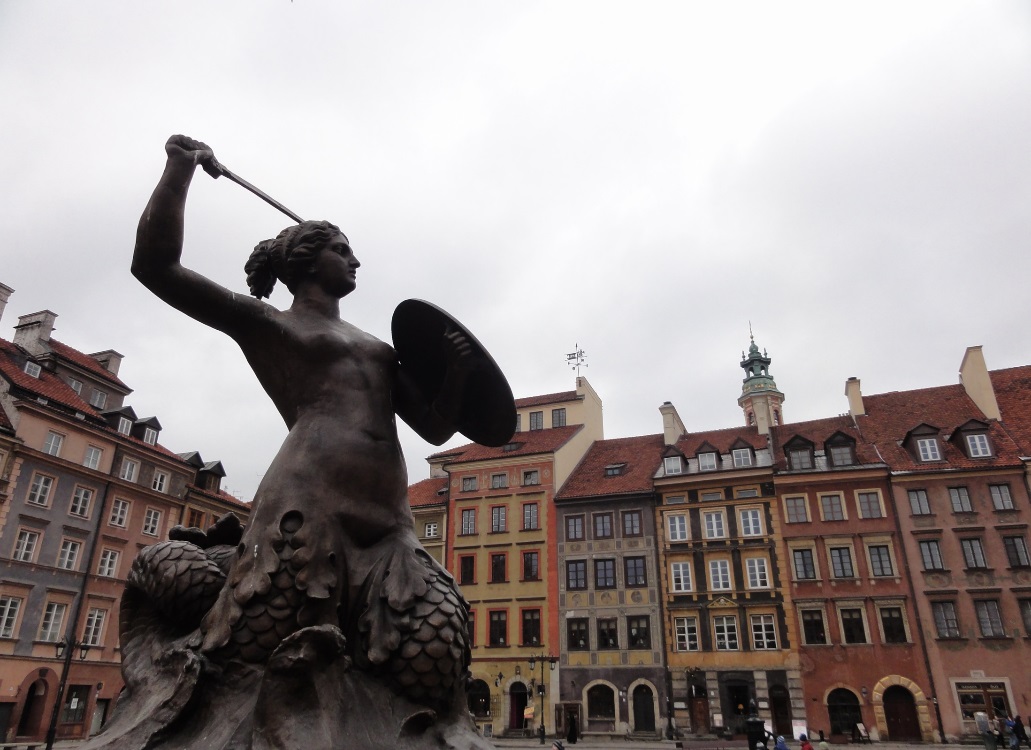 Warsaw, Poland – A cidade de Varsóvia aplica o THERMOS para conectar fontes de calor em excesso à rede de calor distrital existente da cidade.
Replicante: Berlin (Dena), DE
[Speaker Notes: Contributing to national and international climate and energy targets]
Como garantimos a qualidade?
THERMOS - Processo de adoção - responder diariamente às realidades do planeamento energético

THERMOS - Conselho Consultivo
THERMOS - Embaixadores (seleção)



THERMOS - Trainers & Supporters. 


* Ouça o que os utilizadores do Thermos têm a dizer! THERMOS Voices
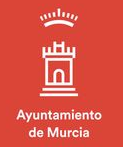 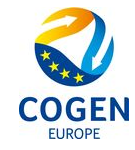 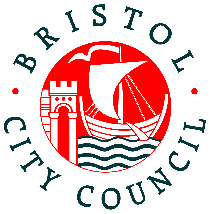 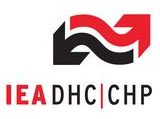 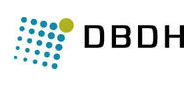 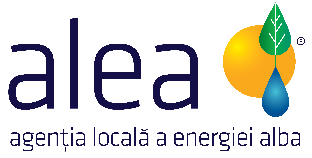 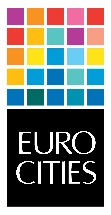 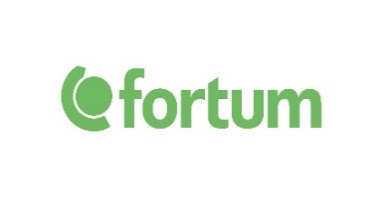 [Speaker Notes: Regular twinning meetings between pilot and replication cities
THERMOS adaptation roadmap build on experience from twinning meetings
2 THERMOS Training Programmes training internal and external energy planning stakeholders in using the software – collecting feedback]
Validação de dados e âmbito de utilização
Por defeito, o modelo de procura de calor do THERMOS deriva as estimativas da procura usando polígonos de construção do OpenStreetMap. Os dados foram comparados com a procura real de calor de cerca de 30.000 edifícios em Copenhague, DK. 

THERMOS pode ser aplicado a qualquer área em que estejam disponíveis os dados do OpenStreetMap ou SIG.
Contacto: Center for Sustainable Energy (CSE)
Senior Technical Project ManagerSt James Court, St James Parade, Bristol BS1 3LH 
UK
info@thermos-project.eu
[Speaker Notes: Contributing to national and international climate and energy targets]
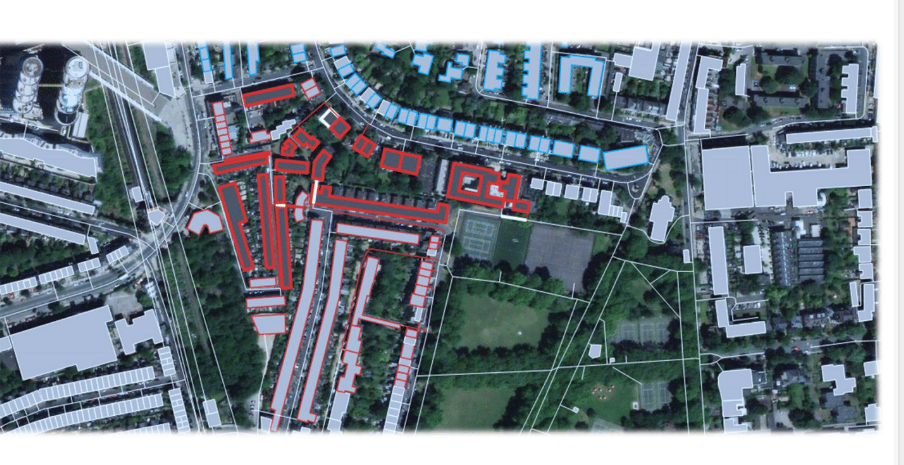 5. Explore o THERMOS e contacte-nos
Explore o THERMOS
Visite o website do THERMOS: www.thermos-project.eu
Veja o vídeo de demonstração: www.youtube.com/watch?v=r14L63Bf2t0 
Explore a ferramenta THERMOS: https://tool.thermos-project.eu/ 
Identifique, num instante, as soluções de rede ideais de acordo com as suas condições financeiras e ambientais predefinidas
 Só precisa de um navegador padrão da Web e ligação à Internet.
[Speaker Notes: Contributing to national and international climate and energy targets]
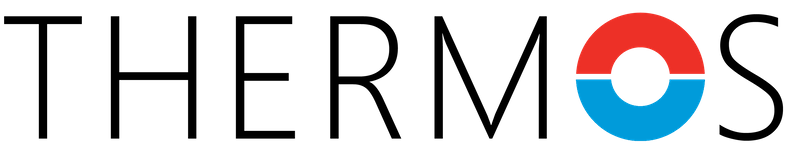